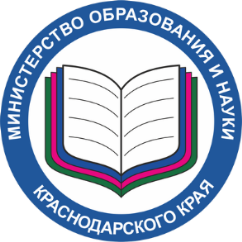 Министерство образования, науки и 
молодежной политики Краснодарского края
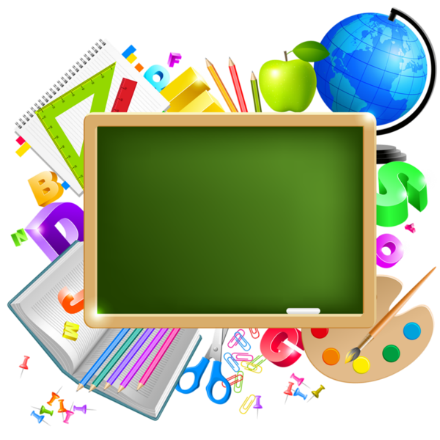 О государственнойитоговой аттестации и итоговом сочинении (изложении) в 2022 году
Карамов Игорь Рифкатович, 
Руководитель ГКУ КК 
Центра оценки качества образования
18.11.2021
[Speaker Notes: Уважаемые коллеги!

Позади дополнительный этап ГИА. Итоги основного периода ЕГЭ мы обсудили на предыдущих совещаниях. 
Сегодня я познакомлю вас с результатами ОГЭ в основной и дополнительный период и результатами ЕГЭ сентябрьского периода. 
Кратко проанализируем результаты совместной работы по выполнению поручения Рособрнадзора: приблизить качество организации ОГЭ к ЕГЭ, повысить объективность проведения ГИА-9.
Статистические сборники с итогами ОГЭ и ЕГЭ размещены в закрытом доступе на сайте ЦОКО для использования в работе. Кроме того, там же опубликован содержательный анализ ЕГЭ по предметам.]
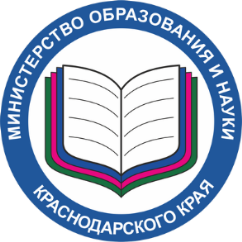 О подготовке к проведению итогового сочинения (изложения)
Для допуска к ГИА-11 необходимо получить зачет 
по итоговому сочинению (изложению)
МАЙ
ФЕВРАЛЬ
ДЕКАБРЬ
1
2021
4
2022
2
2022
Тематические направления
Даты проведения
ЧЕЛОВЕК ПУТЕШЕСТВУЮЩИЙ: ДОРОГА В ЖИЗНИ ЧЕЛОВЕКА;
ЦИВИЛИЗАЦИЯ И ТЕХНОЛОГИИ – СПАСЕНИЕ, ВЫЗОВ ИЛИ ТРАГЕДИЯ?; 
ПРЕСТУПЛЕНИЕ И НАКАЗАНИЕ – ВЕЧНАЯ ТЕМА; 
КНИГА (МУЗЫКА, СПЕКТАКЛЬ, ФИЛЬМ) – ПРО МЕНЯ; 
КОМУ НА РУСИ ЖИТЬ ХОРОШО? – ВОПРОС ГРАЖДАНИНА
Основной
срок
Дополнительные 
сроки
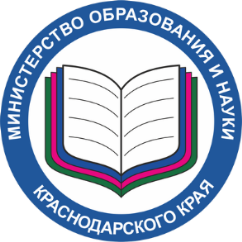 Сроки проведения государственной итоговой аттестации
Проект расписания 
ГИА-11 в 2022 году
с 21 марта 
по 15 апреля
?
Досрочный период
с 27 мая 
по 2 июля
Основной период
со 5 сентября
по 20 сентября
Дополнительный период
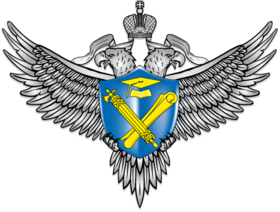 http://obrnadzor.gov.ru/gia/gia-11/raspisanie-gia-11/
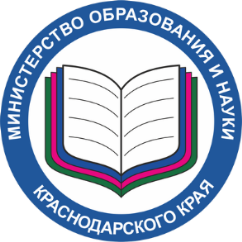 Государственная итоговая аттестация в 11 классах
Предметы по выбору
Обязательные предметы
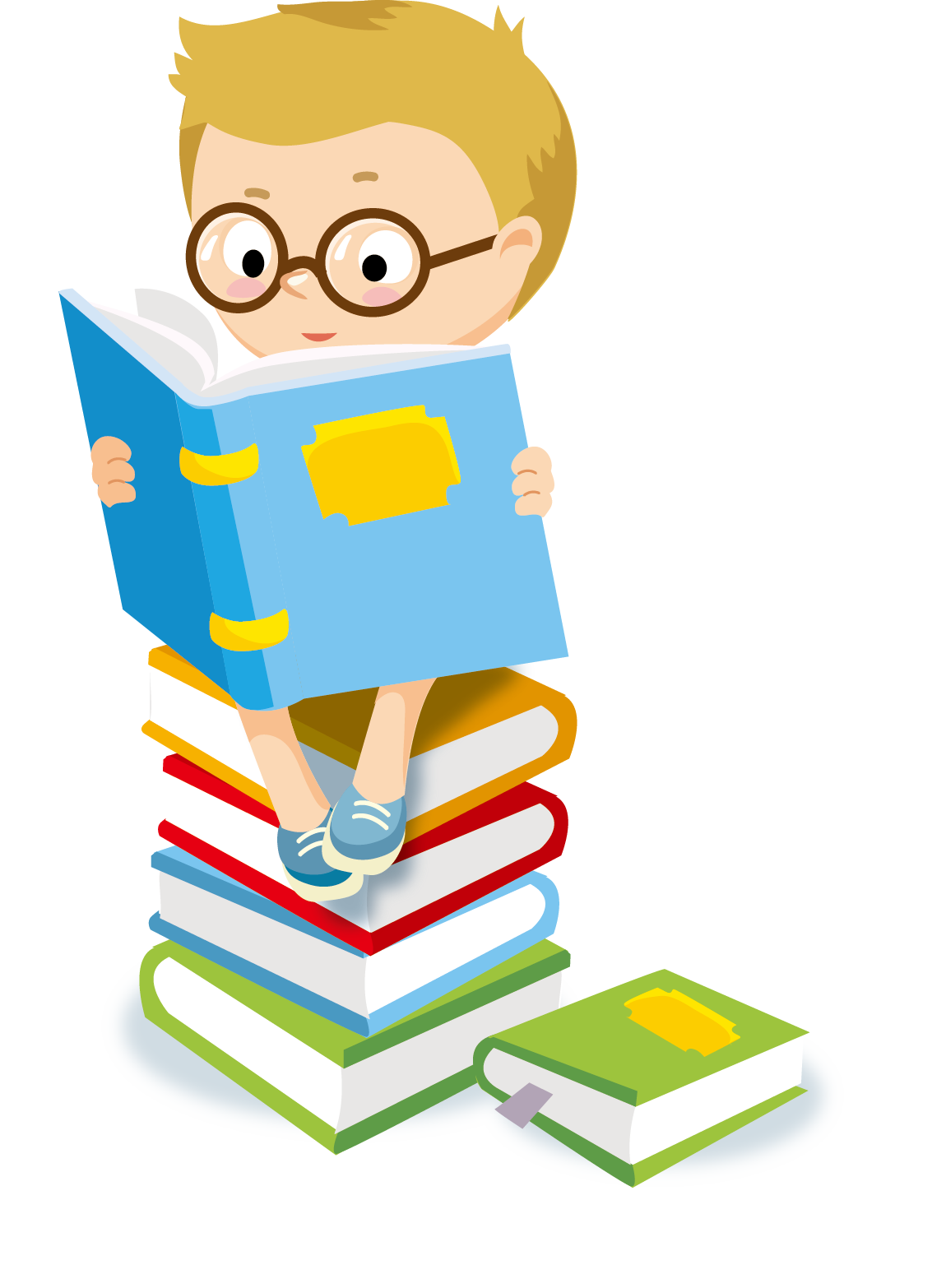 ОБЩЕСТВОЗНАНИЕ
ХИМИЯ
БИОЛОГИЯ
ФИЗИКА
ИНФОРМАТИКА и ИКТ
ИСТОРИЯ
ЛИТЕРАТУРА
ГЕОГРАФИЯ
ИНОСТРАННЫЕ ЯЗЫКИ
(английский, немецкий, французский, испанский, китайский)
РУССКИЙ ЯЗЫК
МАТЕМАТИКА
Базовый или 
профильный уровни
*Для выпускников текущего года
!Важно
Сроки подачи заявления на сдачу ЕГЭ – до 
1 февраля 2022 г. включительно!
Сколько экзаменов нужно сдать?
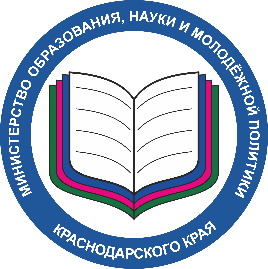 Перечень учебных предметов по выбору устанавливает исключительно САМ выпускник  в соответствии со своими планами на дальнейшее продолжение обучения в вузе. Заявление с перечнем выбранных предметов нужно написать и зарегистрировать до 1 февраля 2022 г. в школе.
Минимальное количество баллов, необходимое для получения аттестата:
по русскому языку – 24 балла;
по математике (ПУ) – 27 баллов; 
по математике (БУ) – отметка 3
Помните, что от экзаменов по выбору можно отказаться (просто не приходить на экзамен). Рекомендуем выбирать предметы с учетом «страховки».
Для получения аттестата необходимо сдать ЕГЭ по 2-м обязательным предметам: русскому языку и математике (базовый или профильный уровень), набрав минимальное количество баллов.
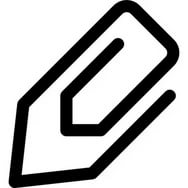 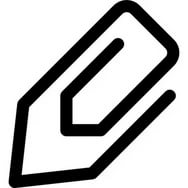 Количество выбранных предметов 
одним участником в 2021 г.
Для выпускников, желающих стать студентами, необходимо сдать ЕГЭ по русскому языку и предметы по выбору, необходимые для поступления в вуз на выбранную специальность.
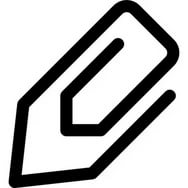 Максимально возможный балл на любом предмете – 100 баллов. Исключение – математика (базовый уровень) – оценка «5»
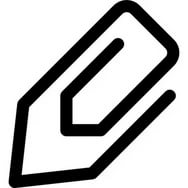 Баллы, полученные на ЕГЭ по выбору, не учитываются при выставлении итоговых отметок в аттестат. Главное – преодолеть минимальный порог
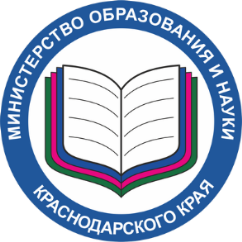 Необходимые документы для предоставления особых условий на ГИА и сочинение (изложение)
Обучающиеся, выпускники прошлых лет с ОВЗ при подаче заявления
Обучающиеся, выпускники прошлых 
лет дети-инвалиды и инвалиды
предъявляют

оригинал или заверенную 
в установленном порядке 
копию справки, подтверждающей 
факт установления инвалидности, 
выданной учреждением медико-социальной экспертизы (МСЭ)
и, при необходимости создания специальных условий,
копию рекомендаций ПМПК
предъявляют 

копию рекомендаций психолого-медико-педагогической комиссии (ПМПК)
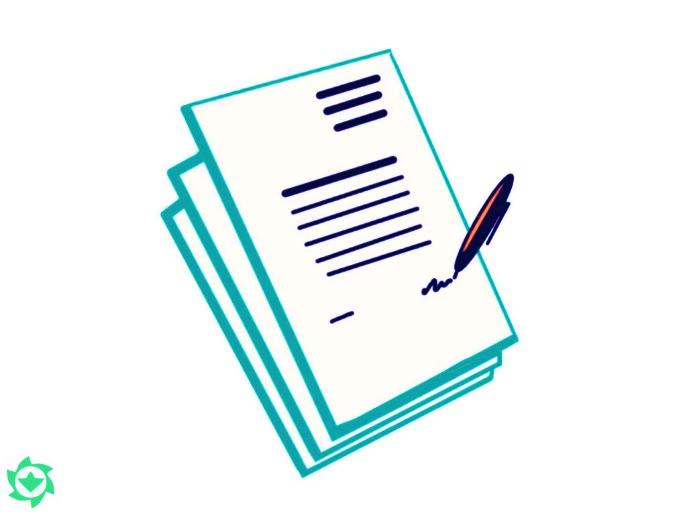 В заявлении обучающиеся указывают
специальные условия, учитывающие состояние их здоровья, 
особенности психофизического развития (из справки ПМПК)
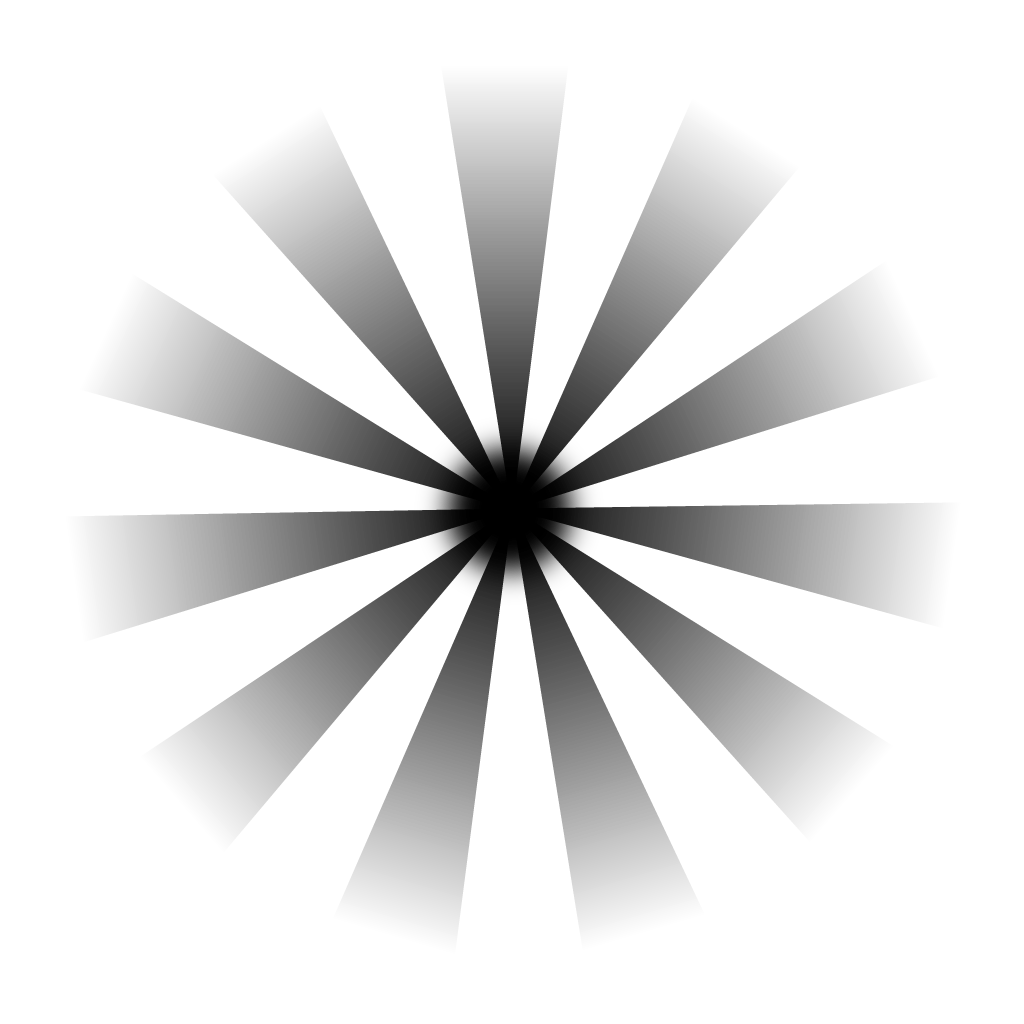 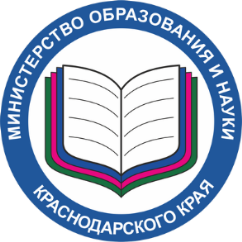 Что нужно знать о своих правах на ГИА-11 (ГВЭ и ЕГЭ) и как действовать
Участники с ОВЗ, дети-инвалиды и инвалиды могут сдать экзамены (ГВЭ и ЕГЭ) не только в ППЭ (в т.ч. отдельная аудитория), но в больнице и на дому (при наличии рекомендаций ПМПК)
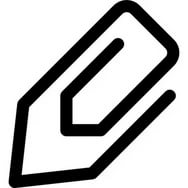 Для проведения ЕГЭ на дому нужны рекомендации психолого-медико-педагогической комиссии
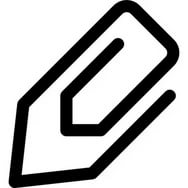 Для участников с ОВЗ (при наличии рекомендаций ПМПК) 
 детей-инвалидов и инвалидов (при предъявлении оригинала или заверенной копии справки, подтверждающей инвалидность) по заявлению:
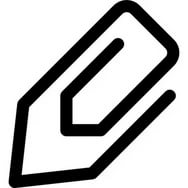 увеличена продолжительность экзаменов по учебным предметам на 1,5 часа (кроме ЕГЭ по иностранным языкам - раздел «Говорение»);  
ЕГЭ по иностранным языкам (раздел «Говорение») - на 30 минут; 
организовано питание и перерывы                                                                                                                          для проведения необходимых лечебных и профилактических мероприятий во время экзамена ; 
обеспечен беспрепятственный доступ в аудитории и иные помещения                                                    (наличие пандусов, поручней, расширенных дверных проемов, аудитория на первом этаже; наличие специальных кресел и других приспособлений).
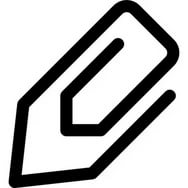 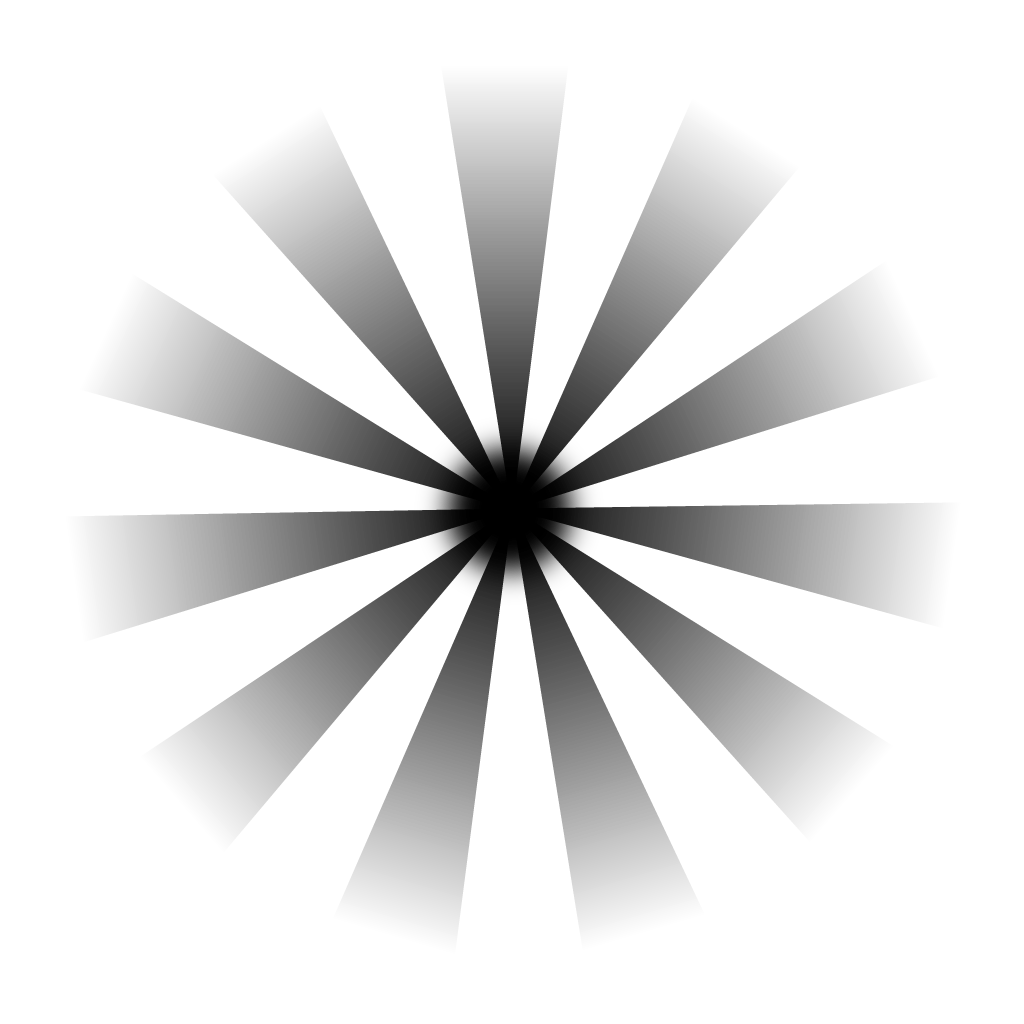 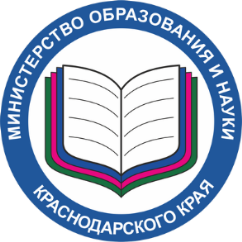 Продолжительность экзаменов в 2022 году
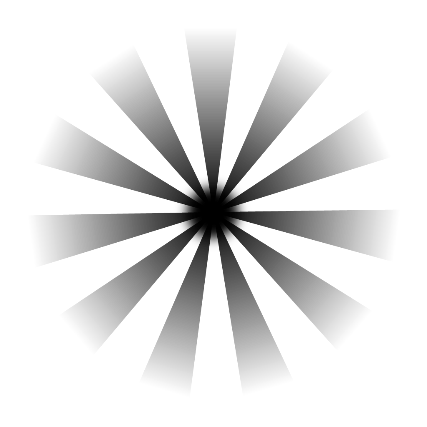 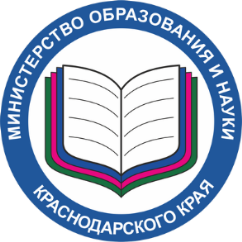 Коммуникативная организация ГИА (ГВЭ и ЕГЭ)
РЦОИ
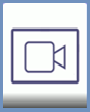 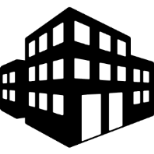 Видеонаблюдение
Автоматизированное распределение участников по  ППЭ
5
1
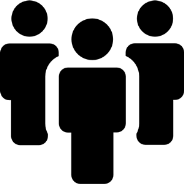 4
Общественные наблюдатели
2
3
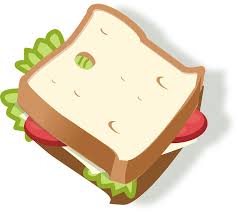 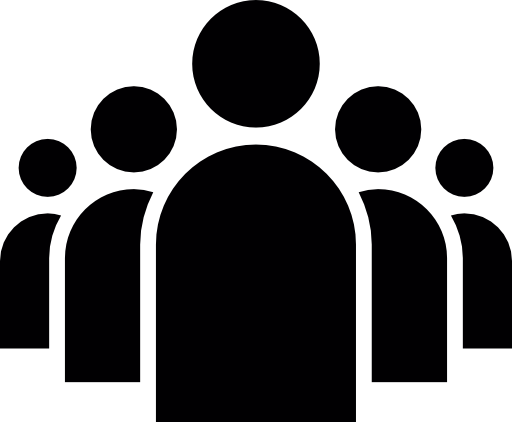 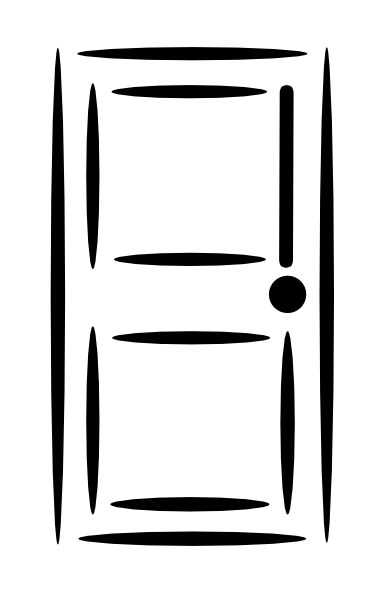 +
2. Автоматизированная рассадка
Медицинский пункт
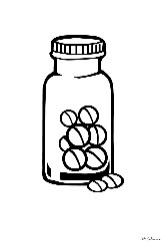 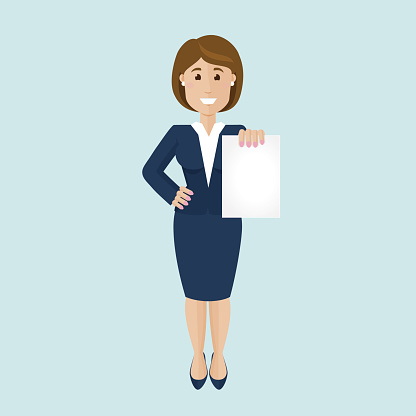 3. Печать экзаменационного 
комплекта в аудитории
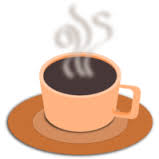 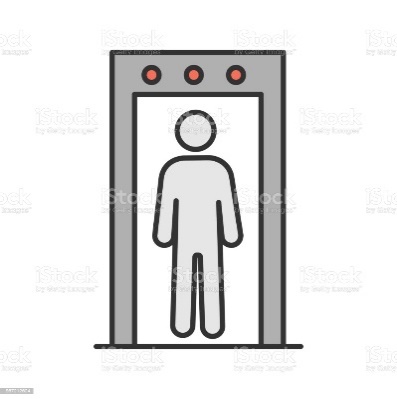 Охрана правопорядка
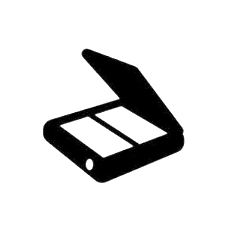 4. Сканирование в ППЭ
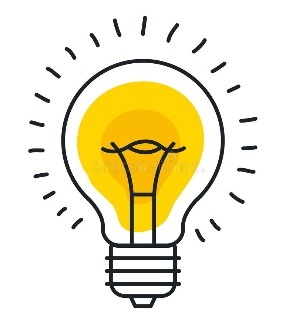 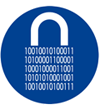 5. Передача экзаменационного комплекта
 по защищенному каналу
Генератор
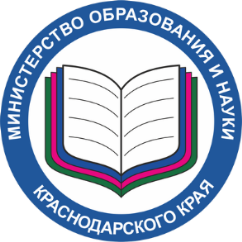 О подготовке к ЕГЭ-2022
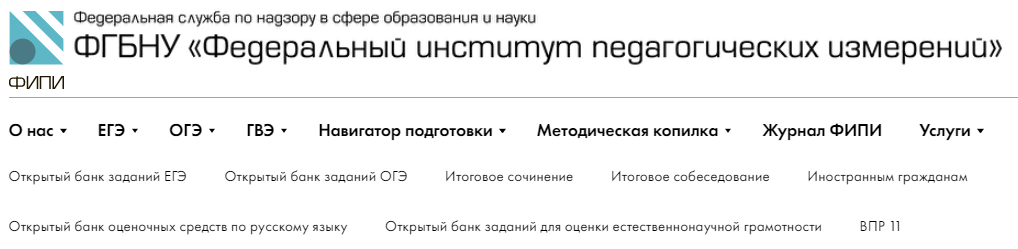 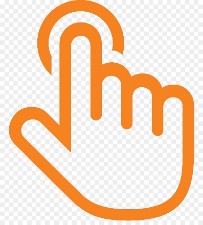 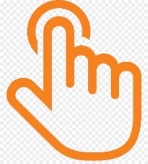 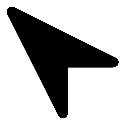 Даны рекомендации по выполнению разных типов заданий, работе с открытым банком заданий ЕГЭ , полезные ссылки на информационные материалы ФИПИ и Рособрнадзора
Специалистами ФИПИ подготовлены Методические рекомендации для выпускников по самостоятельной подготовке к ЕГЭ по всем учебным предметам
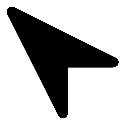 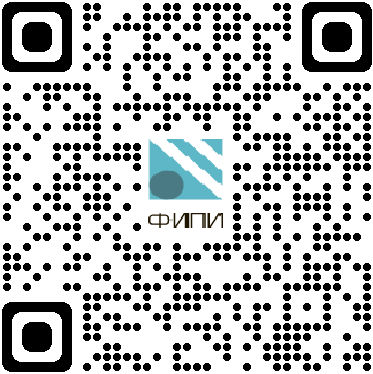 В рекомендациях описана структура и содержание КИМ ЕГЭ, приведён индивидуальный план подготовки к экзамену
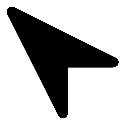 Методические рекомендации содержат советы разработчиков КИМ ЕГЭ и полезную информацию для организации индивидуальной подготовки к ЕГЭ
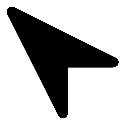 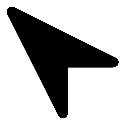 САЙТ ФИПИ
(fipi.ru)
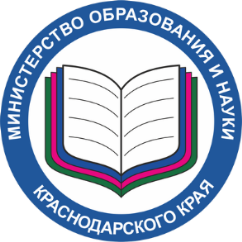 О подготовке к ЕГЭ-2022
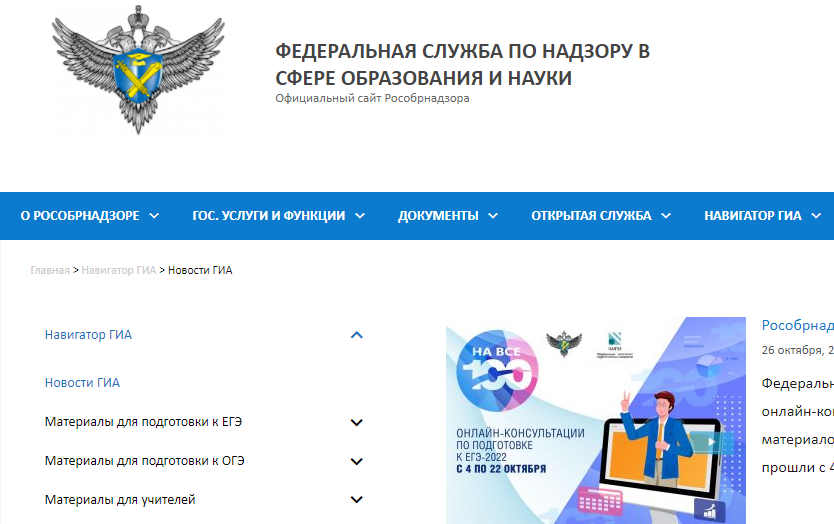 Информационный ресурс, в котором собраны актуальные материалы для подготовки к ГИА
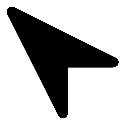 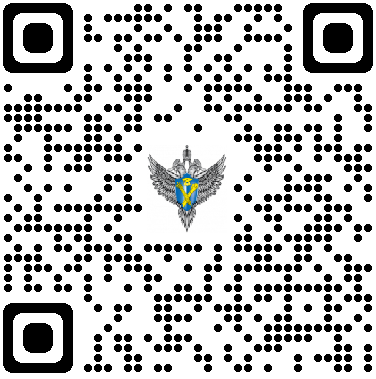 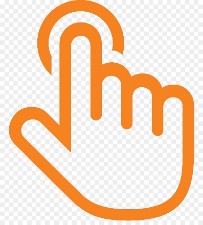 САЙТ РОСОБРНАДЗОРА
(http://obrnadzor.gov.ru/)
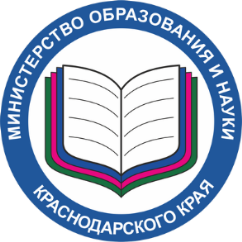 Онлайн-консультации по подготовке к ЕГЭ
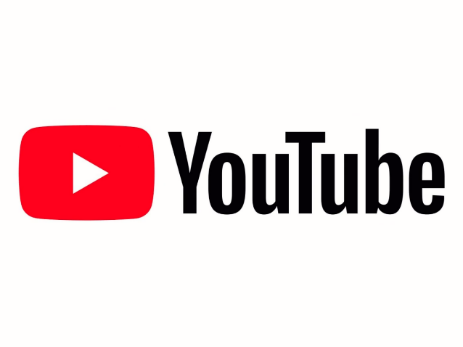 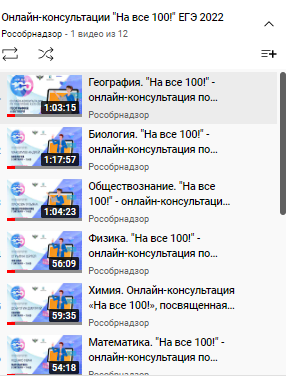 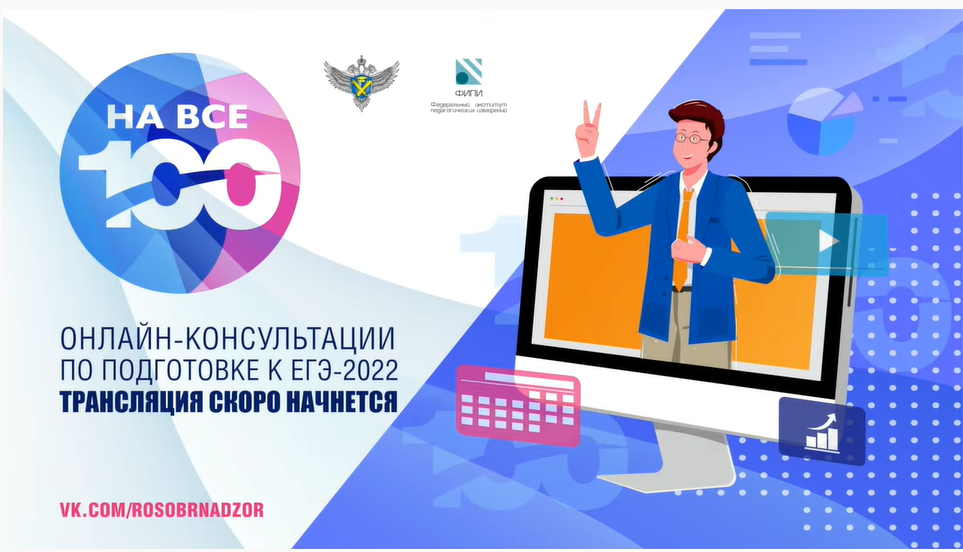 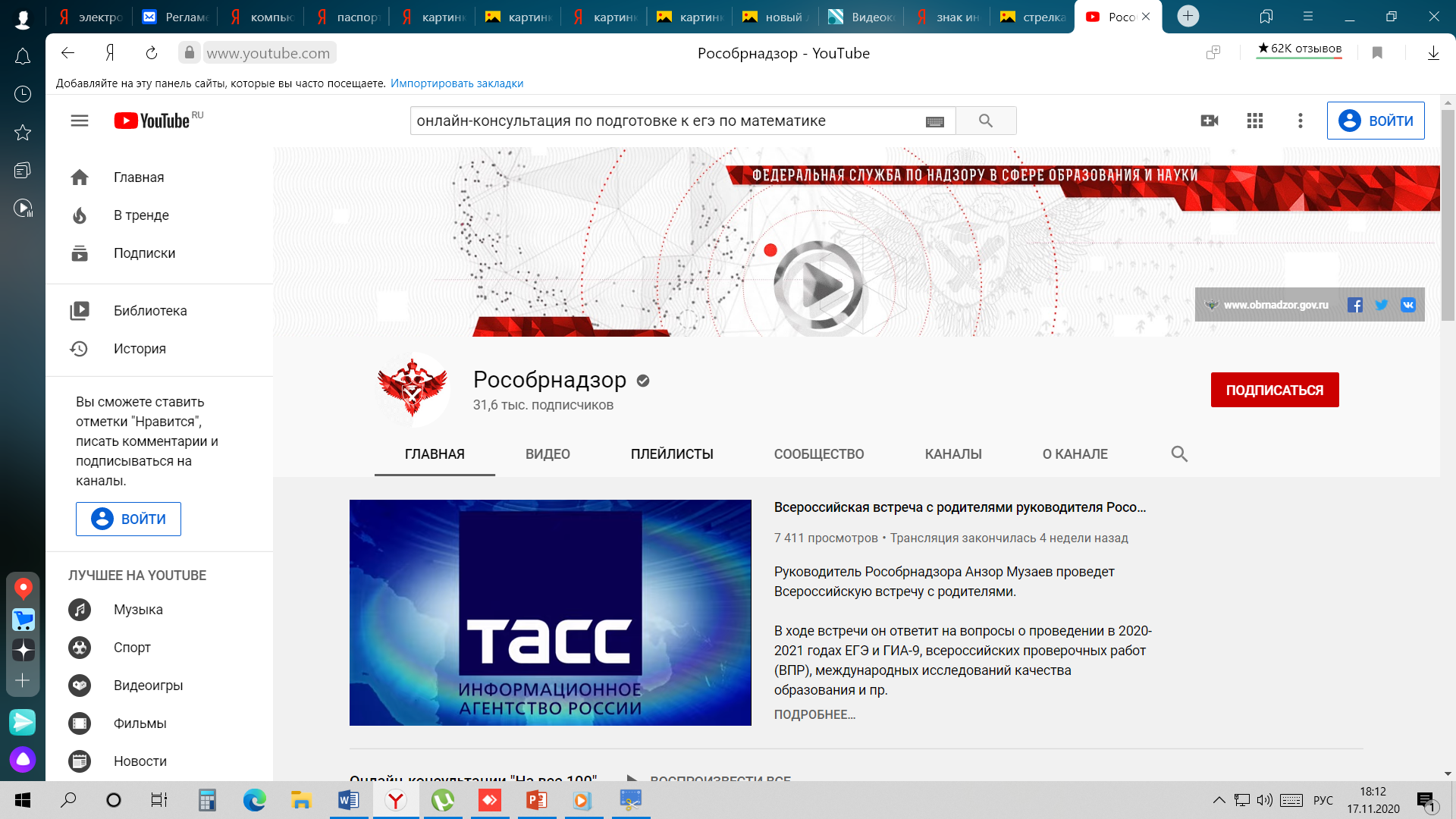 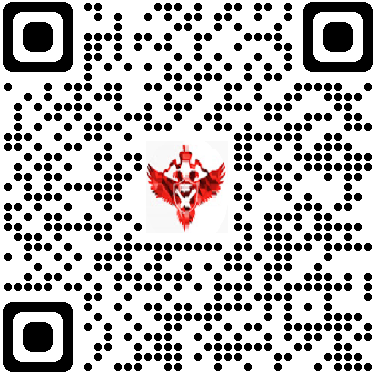 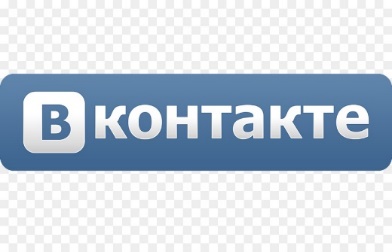 https://vk.com/giakuban
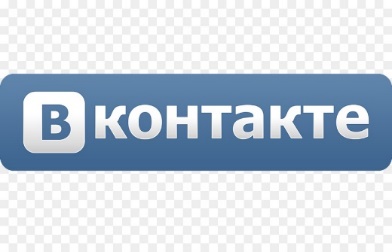 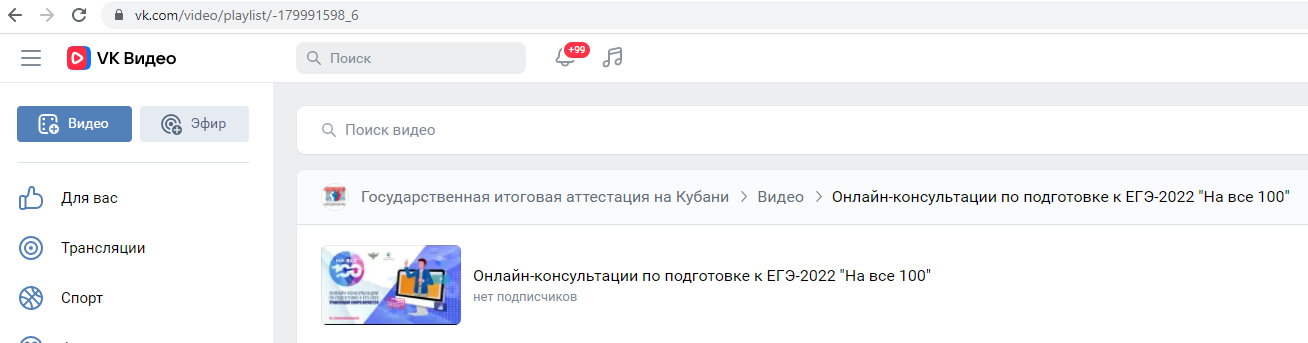 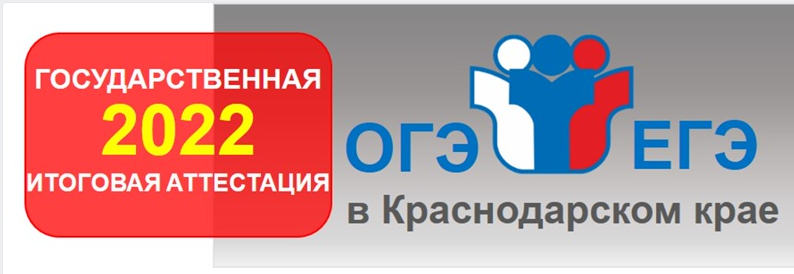 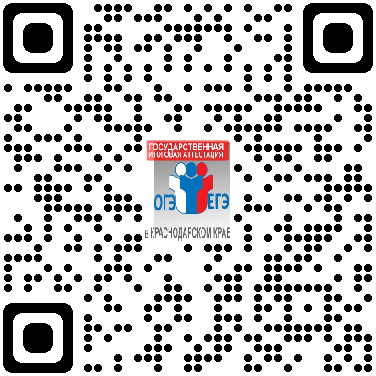 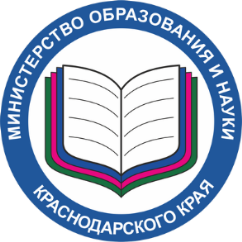 Онлайн-консультации по подготовке к ЕГЭ
ГРАФИК
размещения видеороликов по вопросу подготовки к ЕГЭ-2022
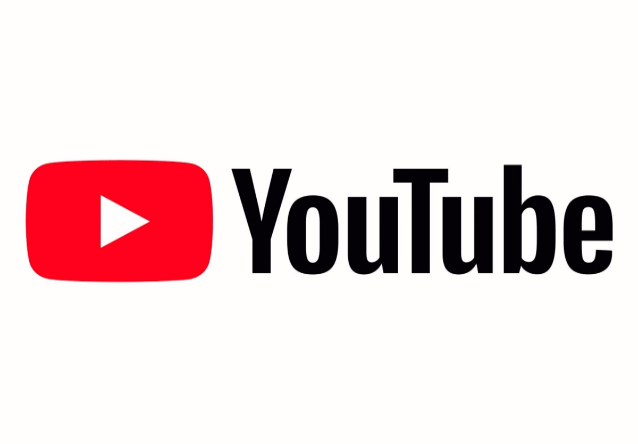 https://www.youtube.com/channel/UCL8mPHr_STLl0r0bXxeDxJw
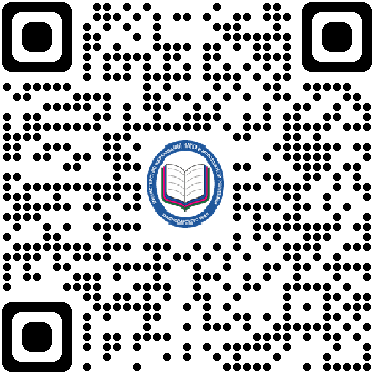 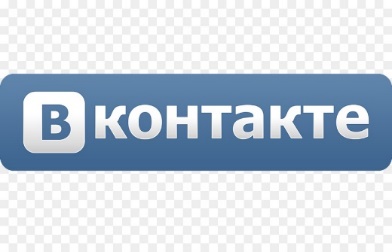 https://vk.com/video/@giakuban
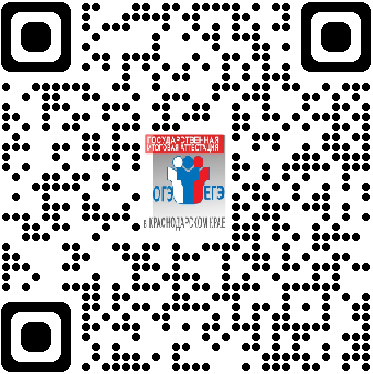 * Видеоролики будут доступны для скачивания с 18.00 ч. в день размещения.
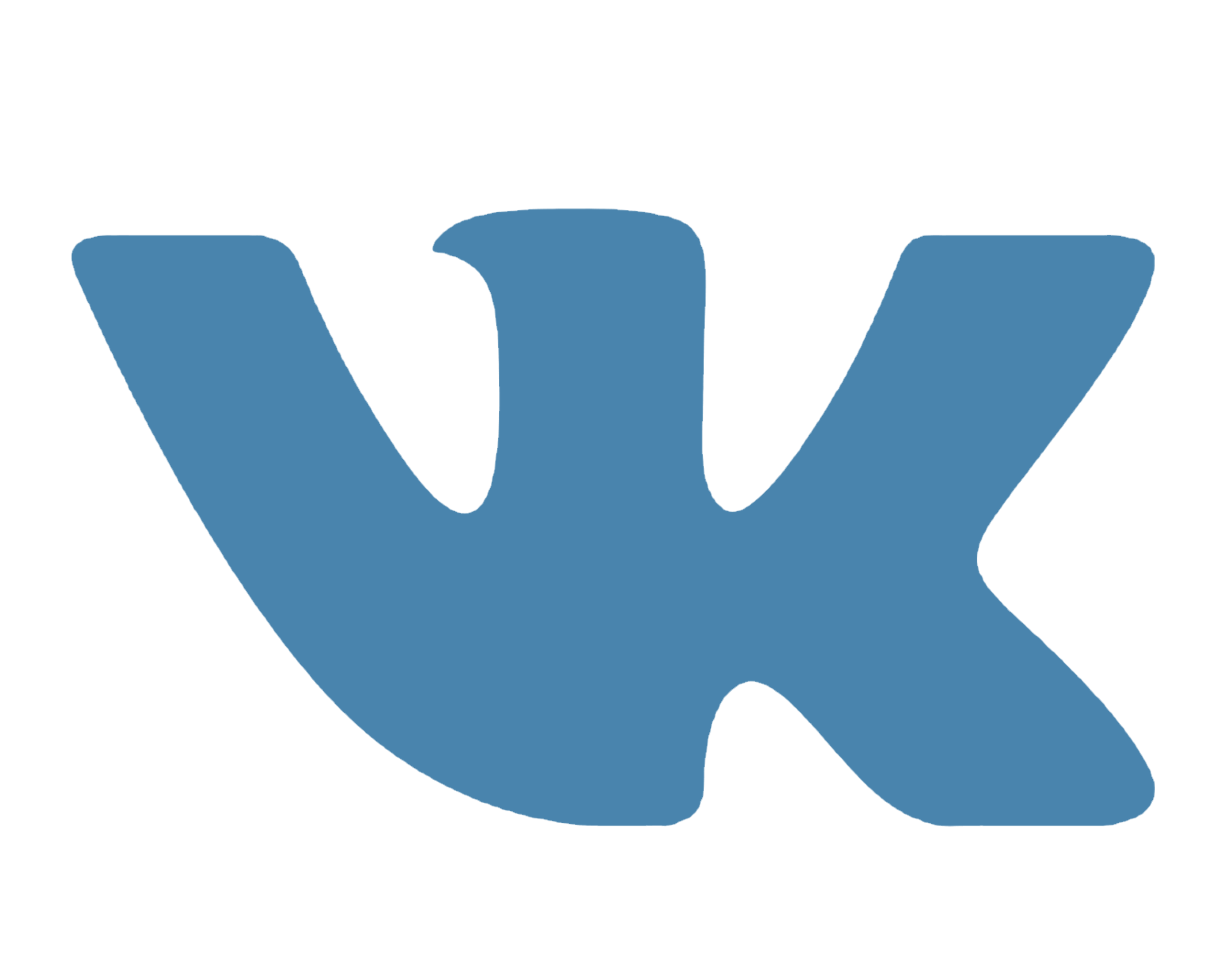 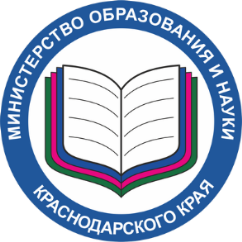 Полезная информация для участников экзамена
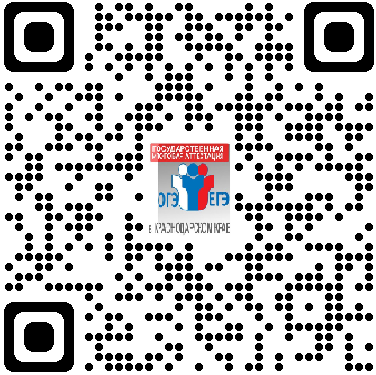 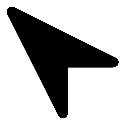 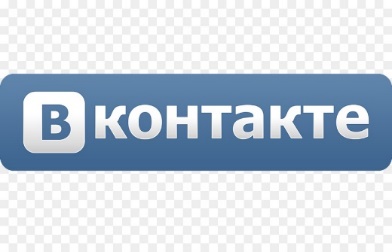 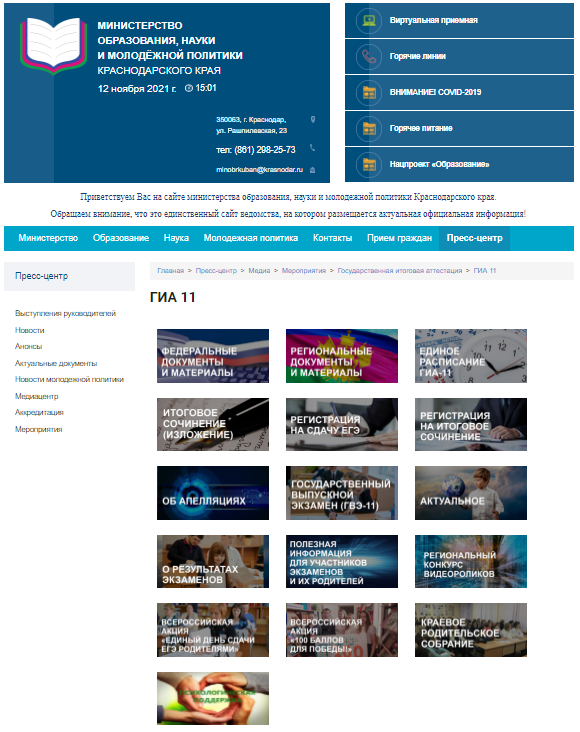 https://vk.com/giakuban
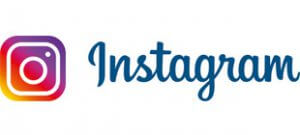 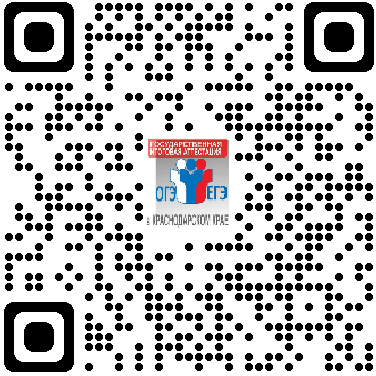 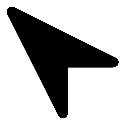 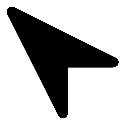 https://minobr.krasnodar.ru
https://www.instagram.com/giakuban/
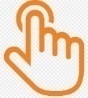 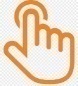 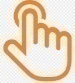 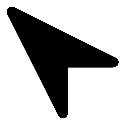 Минобр Кубани
https://www.instagram.com/minobrkuban/
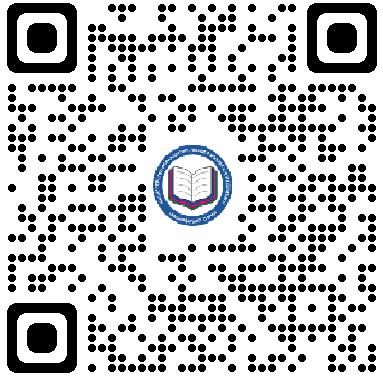 https://vk.com/minobrkuban
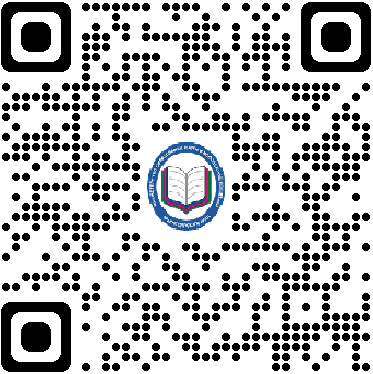 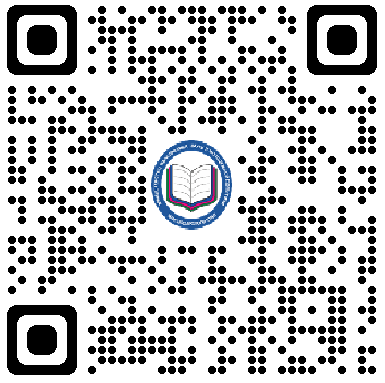 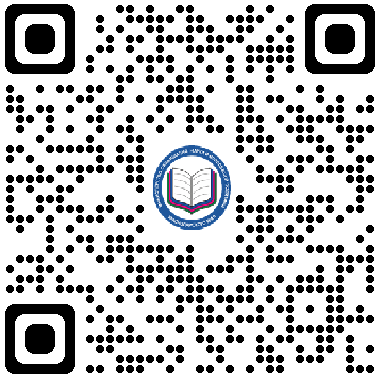 https://ok.ru/66410511859758
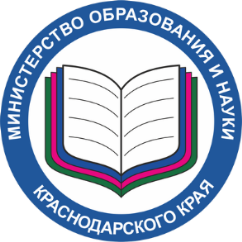 Телефоны министерства по вопросам проведения ЕГЭ
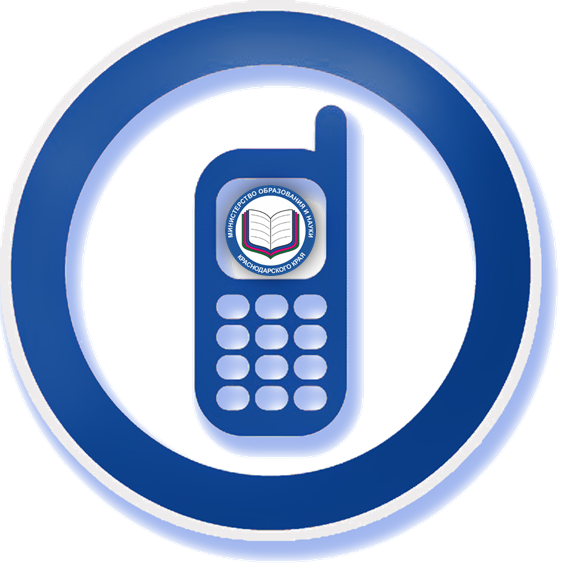 ТЕЛЕФОН
ГОРЯЧЕЙ ЛИНИИ ЕГЭ
+ 7 (918) 189-99-02
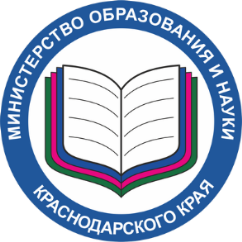 Желаем успеха!
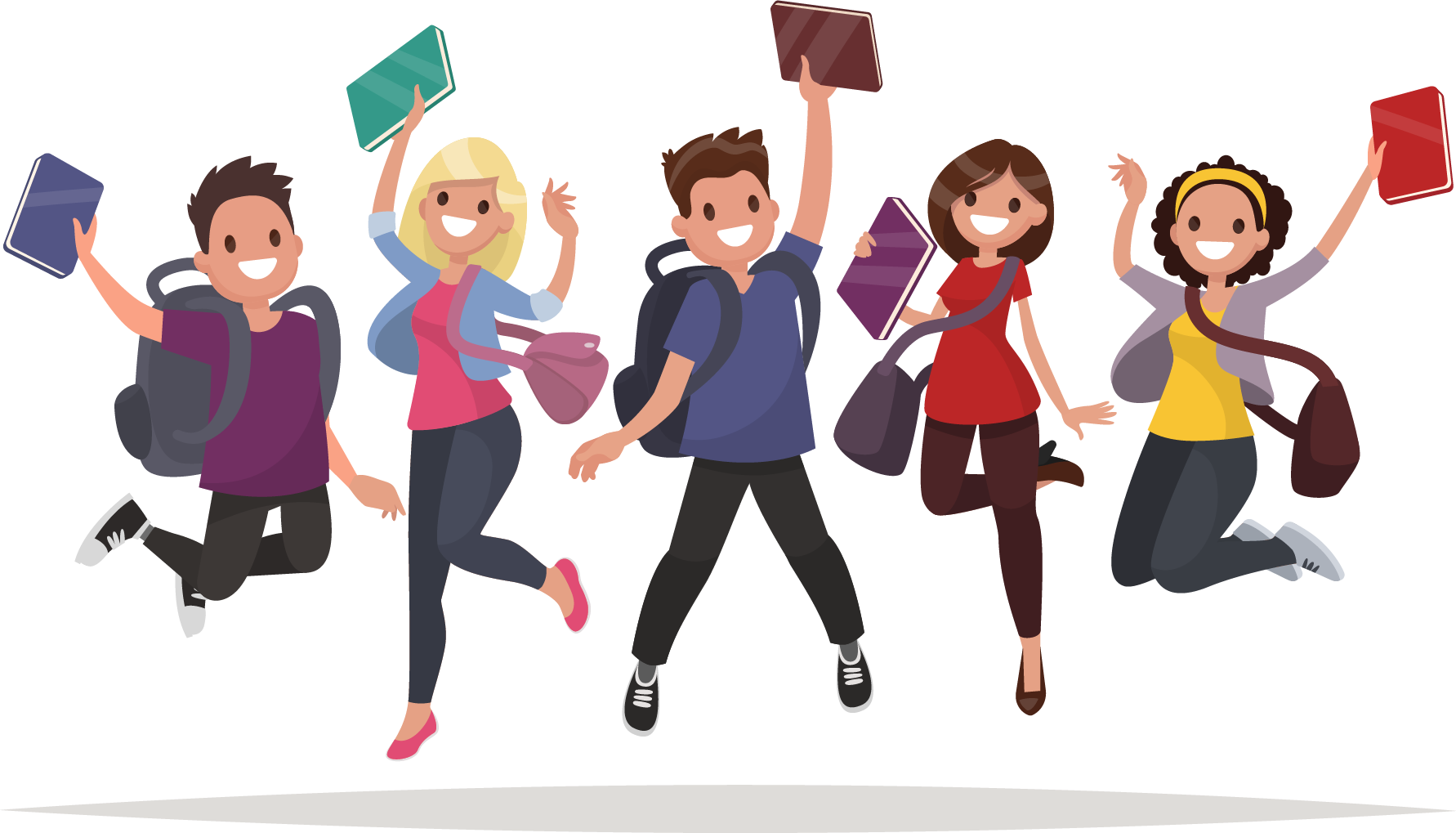